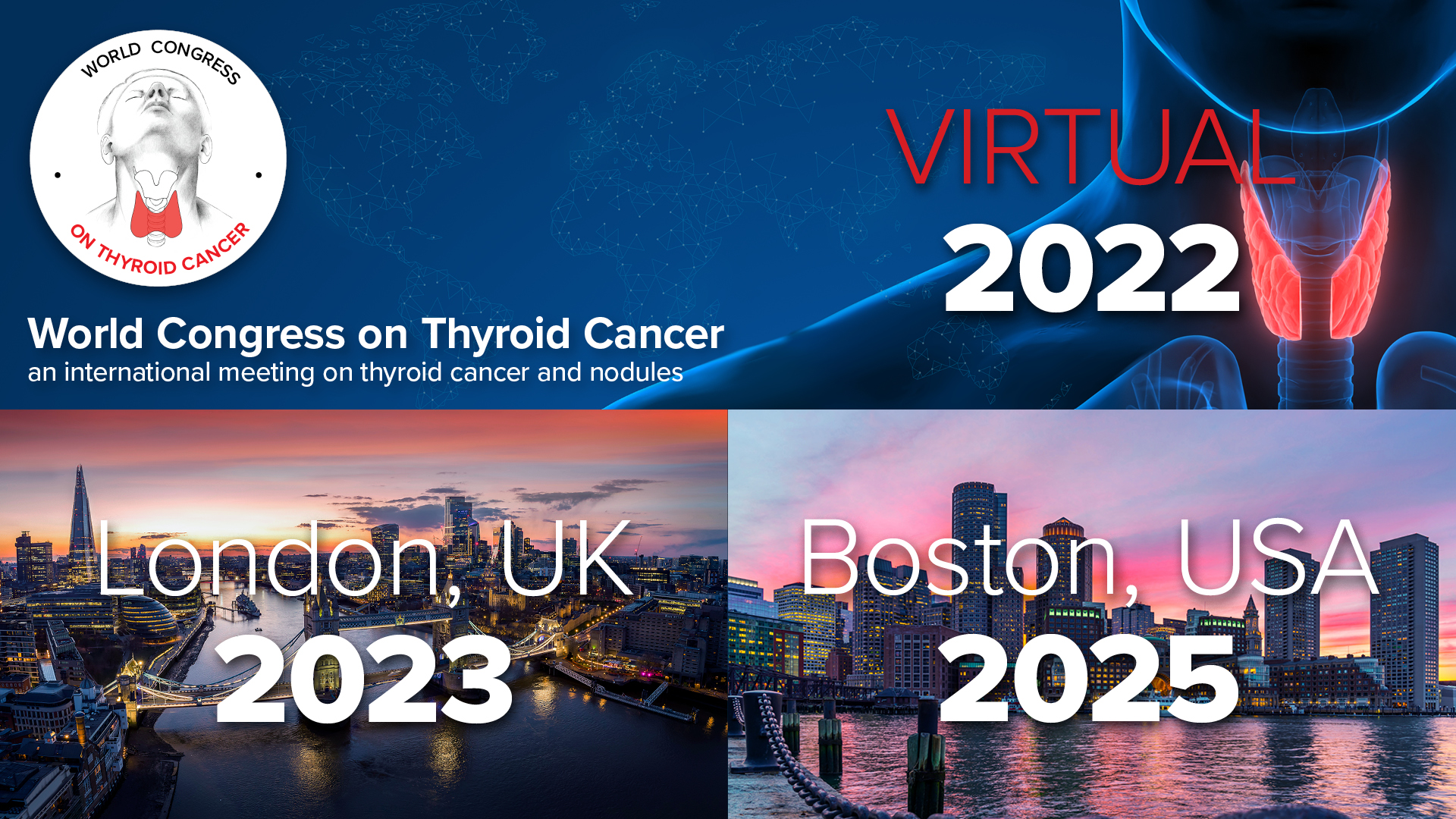 thyroidworldcongress.com
Saturday, October 1
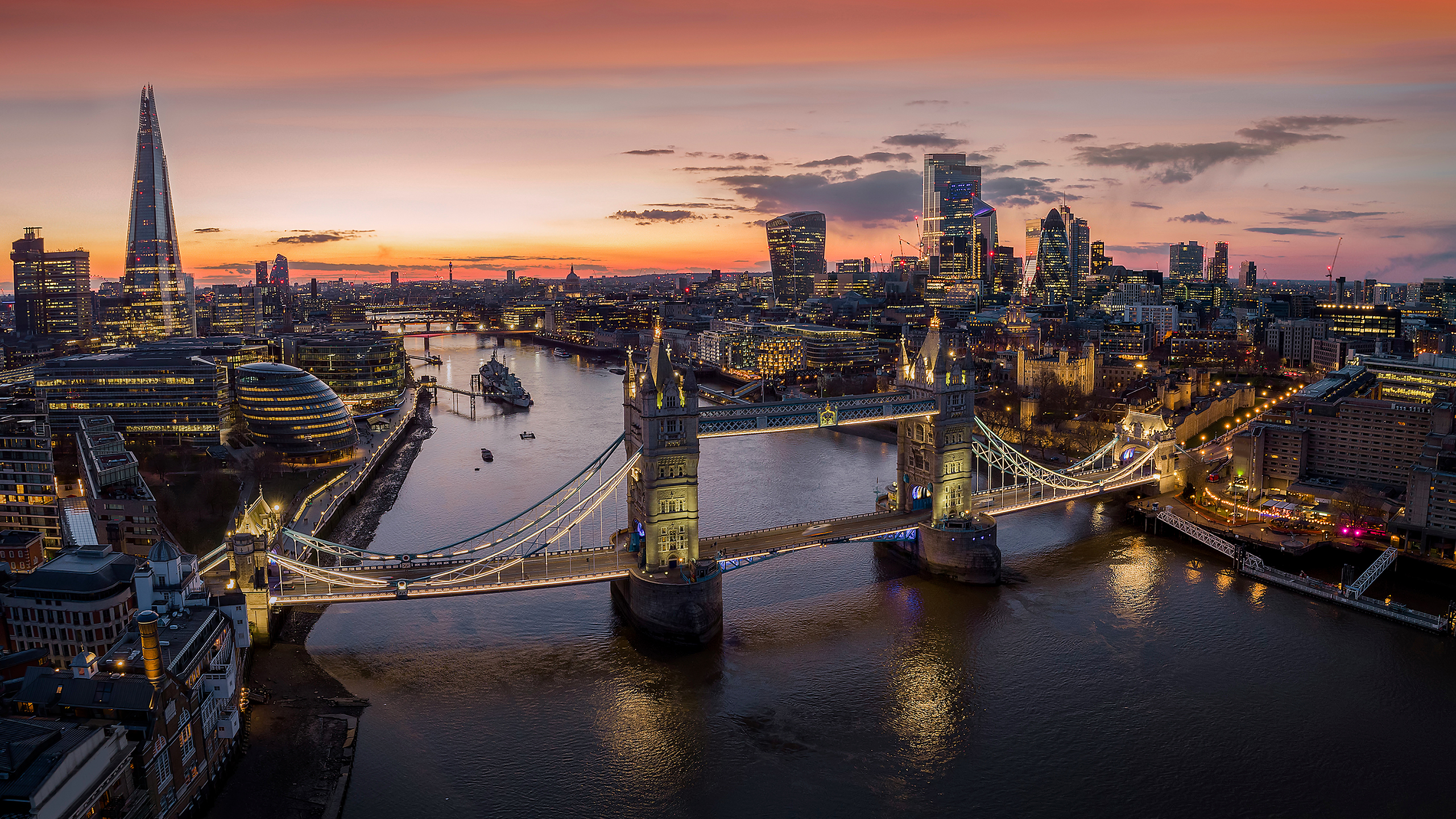 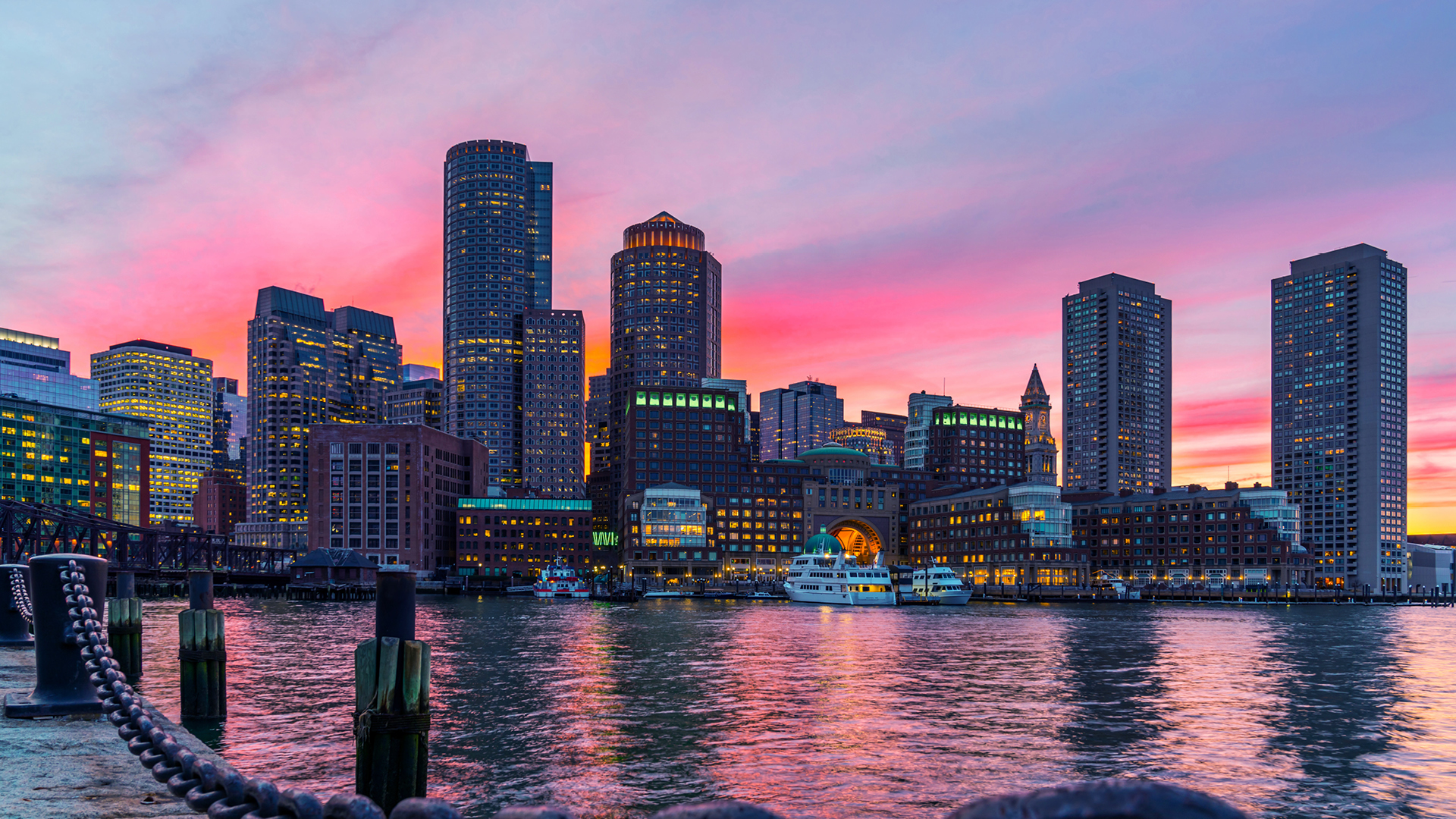 London, UK
WCTC 2023
Boston, USA
WCTC 2025
IN-PERSON
IN-PERSON
Hilton Metropole, LondonThursday, June 15 – Saturday, June 17
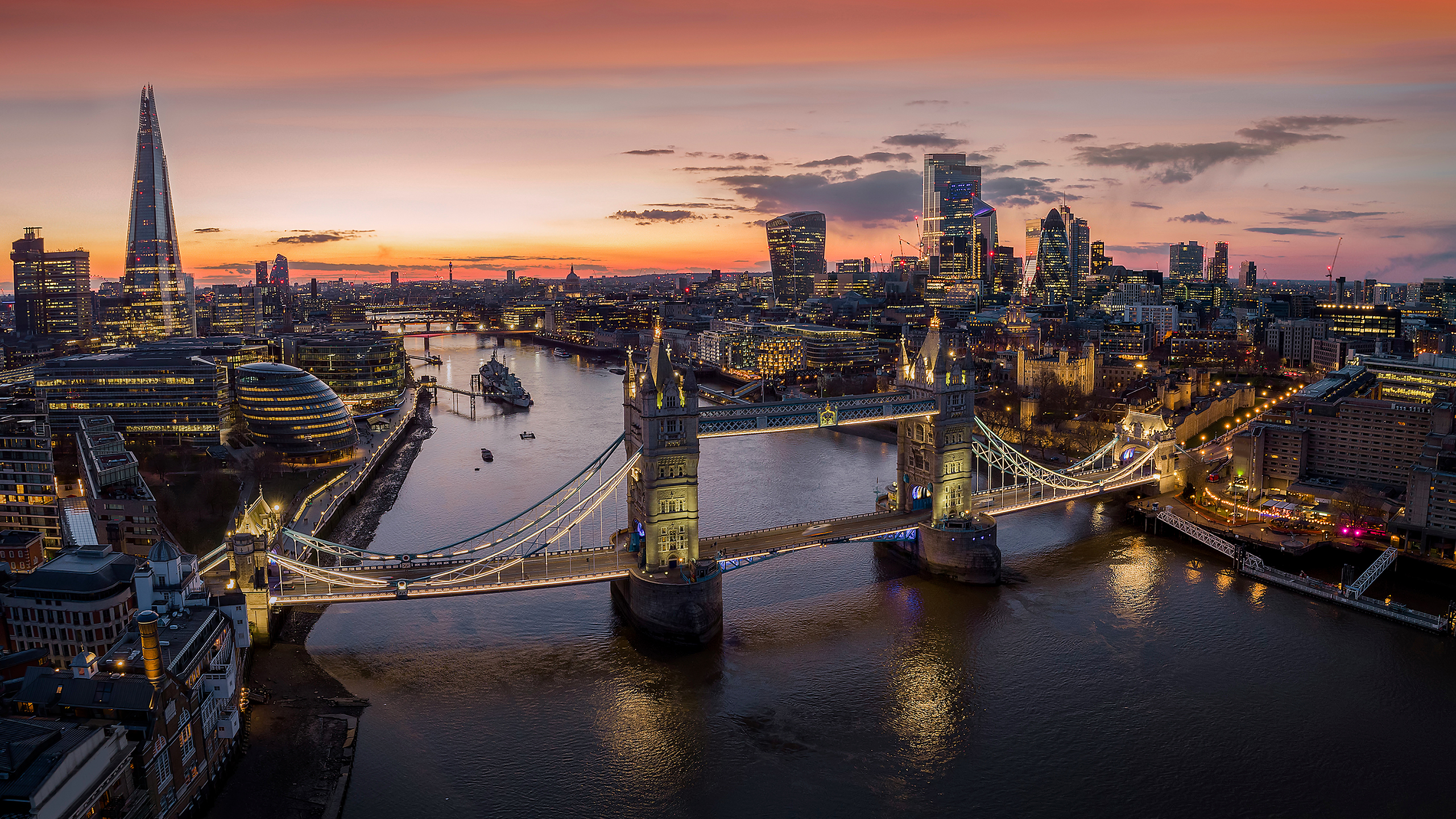 London, UK
WCTC 2023
IN-PERSON
Hilton Metropole, LondonThursday, June 15 – Saturday, June 17, 2023
www.thyroidworldcongress.com